Jeremiah – 40 years of prophecy
Lesson 5:  Revelation on occasion of the Drought
Class Objectives
Give examples of how God moves in the Nations and in Time to accomplish His will
See Jeremiah as a real person in history, and how God developed his faith
See how idolatry betrays our relationship with God
See God’s mercy displayed, even in judgement
Lesson 5:  Revelation on occasion of the Drought
Outline of Jeremiah
Part I:  Chapter 1
Part II: Chapter 2-20
Part III: Chapters 21-39
Part IV: Chapters 40-45
Part V: Chapters 46-51
Historical Appendix: Chapter 52
Jeremiah’s call
Speeches and Prophecies during rule of Josiah
Prophecies of Specific Events during rule of Jehoiakim & Zedekiah
Judah After the Fall of Jerusalem
The Lord’s Word Against Foreign Nations
The Fall of Jerusalem
Lesson 5:  Revelation on occasion of the Drought
[Speaker Notes: Part I:  Chapter 1 Jeremiah’s call
Part II: Chapter 2-20 Speeches and Prophecies Concerning Judah & Jerusalem Primarily During the Time of Josiah, (641-610 B.C.)
Part III: Chapters 21-39 Prophecies of Specific Events during the Time of 
Jehoiakim (608-597) and Zedekiah, (597-586),  
		 1: Woe to Zedekiah,                              	Chs. 21-24
		 2: In the Fourth Year of Jehoiakim,   	Chs. 25-26
         		 3: In the Fourth Year of Zedekiah,     	Chs. 27-29
		 4: The Book of God’s Consolation,    	Chs. 30-33
          		 5: Under the Reign of Zedekiah,        	Ch.   34
	       	 6: Under the Reign of Jehoiakim,      	Chs. 35-36
		 7: Under Zedekiah,                              	Chs. 37-39
Part IV: Chapters 40-45 Jeremiah’s Ministry to Judah After the Fall of
	     	Jerusalem,                                        
Part V: Chapters 46-51 The Lord’s Word Against Foreign Nations, 				    
Historical Appendix: Chapter 52 The Fall of Jerusalem]
645
640
635
630
625
620
615
610
605
600
595
590
585
580
575
570
565
560
Dating of Jeremiah’s Prophecies
KINGS
Of
JUDAH
EVENTS
Josiah begins reforms
Josiah purges idolatry
1-6
Jeremiah Called
11-13
JOSIAH
Book of Law found
18-20
22:1-23
Nineveh falls
26
36:1-8
JEHOAHAZ
45:1-49:33
35
25
7-10
36:9-32
First Deportation, Daniel & Ezekiel taken
JEHOIAKIM
JEHOIACHIN
29-31
14-17
23-24
49:34-39
Second Deportation
22:24-30
ZEDEKIAH
50-51
21
27-28
Destruction of Jerusalem, Final Deportation
37
GEDALIAH
32-34
38-44
52
Jehoiachin released & fed at  kings table
Jeremiah’s Call…  Chapter 1
Jeremiah’s Confusion…  Chapter 4,5
Jeremiah’s Cry…  Chapter 8,9
Jeremiah’s Compassion…  Chapter 10
Jeremiah’s Consent…  Chapter 11:5
Jeremiah’s Crisis…  Chapter 11:18f
Jeremiah’s Complaint…  Chapter 12
Jeremiah’s Conversation…  Chapter 14,15
Jeremiah’s Conclusion…  Chapter 16:19,20
Jeremiah’s contempt…  Chapter 17
A summary of Jeremiah…
Lesson 5:  revelation on occasion of the drought
Chapter 11-13
Chapter 14-17
Chapter 7-10
Knowing God
Obeying God
Trusting God
What does it mean when someone tells you to “Trust in God”?
Lesson 5:  Revelation on occasion of the Drought
The Drought…  chapter 14
Jer 14:1-4  The word of the LORD that came to Jeremiah concerning the droughts. 
2 "Judah mourns, And her gates languish; They mourn for the land, And the cry of Jerusalem has gone up. 3 Their nobles have sent their lads for water; They went to the cisterns and found no water. They returned with their vessels empty; They were ashamed and confounded and covered their heads. 4  Because the ground is parched, For there was no rain in the land, The plowmen were ashamed; They covered their heads.
Jer 14:5  Yes, the deer also gave birth in the field, But left because there was no grass.
Jer 14:6  And the wild donkeys stood in the desolate heights; They sniffed at the wind like jackals; Their eyes failed because there was no grass."
Lesson 5:  Revelation on occasion of the Drought
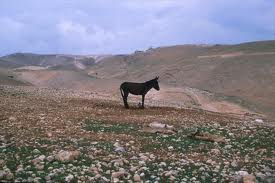 Repeated Words and Phrases
Jer. 3:2  "Lift up your eyes to the desolate heights and see: Where have you not lain with men? By the road you have sat for them Like an Arabian in the wilderness; And you have polluted the land With your harlotries and your wickedness. 
Jer. 3:21  A voice was heard on the desolate heights, Weeping and supplications of the children of Israel. For they have perverted their way; They have forgotten the LORD their God.
Jer. 4:11  At that time it will be said To this people and to Jerusalem, "A dry wind of the desolate heights blows in the wilderness— Toward the daughter of My people— Not to fan or to cleanse—
Jer. 7:29  Cut off your hair and cast it away, and take up a lamentation on the desolate heights; for the LORD has rejected and forsaken the generation of His wrath.' 
Jer. 12:12  The plunderers have come on all the desolate heights in the wilderness, For the sword of the LORD shall devour from one end of the land to the other end of the land; No flesh shall have peace. 
Jer. 14:6  And the wild donkeys stood in the desolate heights; They sniffed at the wind like jackals; Their eyes failed because there was no grass."
Lesson 5:  Revelation on occasion of the Drought
Jeremiah’s Conversation…
Part one: Do not leave us!
Jer 14:7  O LORD, though our iniquities testify against us, Do it for Your name's sake; For our backslidings are many, We have sinned against You. 8 O the Hope of Israel, his Savior in time of trouble, Why should You be like a stranger in the land, And like a traveler who turns aside to tarry for a night? 9 Why should You be like a man astonished, Like a mighty one who cannot save? Yet You, O LORD, are in our midst, And we are called by Your name; Do not leave us!
A snapshot of Jeremiah…
What other great old testament prophets interceded like this?
Lesson 5:  revelation on occasion of the drought
Jeremiah’s Conversation…
Part one: Do not leave us!
The Lord’s Answer…
Jer 14:10-12  Thus says the LORD to this people: "Thus they have loved to wander; They have not restrained their feet. Therefore the LORD does not accept them; He will remember their iniquity now, And punish their sins." 11 Then the LORD said to me, "Do not pray for this people, for their good. 12 When they fast, I will not hear their cry; and when they offer burnt offering and grain offering, I will not accept them. But I will consume them by the sword, by the famine, and by the pestilence."
A snapshot of Jeremiah…
Lesson 5:  revelation on occasion of the drought
The Drought…  chapter 14
Threads of Jeremiah
Used 15 Times
“sword, famine, and by pestilence…”
14:12 When they fast, I will not hear their cry; and when they offer burnt offering and grain offering, I will not accept them. But I will consume them by the sword, by the famine, and by the pestilence."
CHAPTER 16
Jer_21:9  He who remains in this city shall die by the sword, by famine, and by pestilence; but he who goes out and defects to the Chaldeans who besiege you, he shall live, and his life shall be as a prize to him.
Jer_27:13  Why will you die, you and your people, by the sword, by the famine, and by the pestilence, as the LORD has spoken against the nation that will not serve the king of Babylon?
Jer_42:17  So shall it be with all the men who set their faces to go to Egypt to dwell there. They shall die by the sword, by famine, and by pestilence. And none of them shall remain or escape from the disaster that I will bring upon them.'
Lesson 5:  Revelation on occasion of the Drought
Jeremiah’s Conversation…
Part Two: Behold the prophets!
Jer 14:13  Then I said, "Ah, Lord GOD! Behold, the prophets say to them, 'You shall not see the sword, nor shall you have famine, but I will give you assured peace in this place.'
A snapshot of Jeremiah…
Lesson 5:  revelation on occasion of the drought
Jer 14:18  If I go out to the field, Then behold, those slain with the sword! And if I enter the city, Then behold, those sick from famine! Yes, both prophet and priest go about in a land they do not know.' "
Jeremiah’s Conversation…
Part Two: Behold the prophets!
Jer 14:14  And the LORD said to me, "The prophets prophesy lies in My name. I have not sent them, commanded them, nor spoken to them; they prophesy to you a false vision, divination, a worthless thing, and the deceit of their heart.
The Lord’s Answer…
EZEKIEL 7:15
A snapshot of Jeremiah…
Jer 14:15  Therefore thus says the LORD concerning the prophets who prophesy in My name, whom I did not send, and who say, 'Sword and famine shall not be in this land'—'By sword and famine those prophets shall be consumed! 
Jer 14:16  And the people to whom they prophesy shall be cast out in the streets of Jerusalem because of the famine and the sword; they will have no one to bury them—them nor their wives, their sons nor their daughters—for I will pour their wickedness on them.'
Lesson 5:  revelation on occasion of the drought
Jeremiah’s Conversation…
Part Three: Have you utterly rejected Judah?
Jeremiah’s Cause
Jer 14:19  Have You utterly rejected Judah? Has Your soul loathed Zion? Why have You stricken us so that there is no healing for us? We looked for peace, but there was no good; And for the time of healing, and there was trouble. 
Jer 14:20  We acknowledge, O LORD, our wickedness And the iniquity of our fathers, For we have sinned against You. 
Jer 14:21  Do not abhor us, for Your name's sake; Do not disgrace the throne of Your glory. Remember, do not break Your covenant with us. 
Jer 14:22  Are there any among the idols of the nations that can cause rain? Or can the heavens give showers? Are You not He, O LORD our God? Therefore we will wait for You, Since You have made all these.
Jeremiah’s Confession
A snapshot of Jeremiah…
Jeremiah’s Concern
Jeremiah’s Confidence
Lesson 5:  revelation on occasion of the drought
Jeremiah’s Conversation…
Part Three: Have you utterly rejected Judah?
The Lord’s Answer…
Jer 15:1,2  Then the LORD said to me, "Even if Moses and Samuel stood before Me, My mind would not be favorable toward this people. Cast them out of My sight, and let them go forth.  2 And it shall be, if they say to you, 'Where should we go?' then you shall tell them, 'Thus says the LORD: "Such as are for death, to death; And such as are for the sword, to the sword; And such as are for the famine, to the famine; And such as are for the captivity, to the captivity." '
18:21
Death by Pestilence
A snapshot of Jeremiah…
Jer 15:4  And I will make them a horror to all the kingdoms of the earth because of what Manasseh the son of Hezekiah, king of Judah, did in Jerusalem.
Jer 15:3  I will appoint over them four kinds of destroyers, declares the LORD: the sword to kill, the dogs to tear, and the birds of the air and the beasts of the earth to devour and destroy.
Lesson 5:  revelation on occasion of the drought
Jeremiah’s Conversation…
Part Three: Have you utterly rejected Judah?
The Lord’s Answer…
Jer 15:5,6  "For who will have pity on you, O Jerusalem? Or who will bemoan you? Or who will turn aside to ask how you are doing? 6 You have forsaken Me," says the LORD, "You have gone backward. Therefore I will stretch out My hand against you and destroy you; I am weary of relenting!
A snapshot of Jeremiah…
Vs. 9  "She languishes who has borne seven; She has breathed her last; Her sun has gone down While it was yet day; She has been ashamed and confounded. And the remnant of them I will deliver to the sword Before their enemies," says the LORD
Vs. 8  Their widows will be increased to Me more than the sand of the seas; I will bring against them, Against the mother of the young men, A plunderer at noonday; I will cause anguish and terror to fall on them suddenly.
Lesson 5:  revelation on occasion of the drought
Jeremiah’s Conversation…
Part Four: Woe is me!
Jer 15:10  Woe is me, my mother, That you have borne me, A man of strife and a man of contention to the whole earth! I have neither lent for interest, Nor have men lent to me for interest. Every one of them curses me.
A snapshot of Jeremiah…
Lesson 5:  revelation on occasion of the drought
Jeremiah’s Conversation…
Fulfilled 39:11,12
Part Four: Woe is me!
The Lord’s Answer…
Jer 15:11  The LORD said: "Surely it will be well with your remnant; Surely I will cause the enemy to intercede with you In the time of adversity and in the time of affliction.
A snapshot of Jeremiah…
GOD’S MERCY?
When would it be well for Jeremiah?
Jer 15:13  Your wealth and your treasures I will give as plunder without price, Because of all your sins, Throughout your territories.
Jer 15:14  And I will make you cross over with your enemies Into a land which you do not know; For a fire is kindled in My anger, Which shall burn upon you."
Lesson 5:  revelation on occasion of the drought
Remember me…
Attend to me…
Take vengeance for me…
Do not take me away…
For Your sake, I have suffered…
For I am called by Your name…
 I did not sit…
Nor did I rejoice…
You have filled me…
Why is my pain…
 My wound…
Will You surely be to me…
Jeremiah’s Conversation…
Part Five: Remember me and Visit me!
Jer 15:15-18  O LORD, You know; Remember me and visit me, And take vengeance for me on my persecutors. In Your enduring patience, do not take me away. Know that for Your sake I have suffered rebuke. 16 Your words were found, and I ate them, And Your word was to me the joy and rejoicing of my heart; For I am called by Your name, O LORD God of hosts. 17 I did not sit in the assembly of the mockers, Nor did I rejoice; I sat alone because of Your hand, For You have filled me with indignation. 18 Why is my pain perpetual And my wound incurable, Which refuses to be healed? Will You surely be to me like an unreliable stream, As waters that fail?
A snapshot of Jeremiah…
Lesson 5:  revelation on occasion of the drought
JEREMIAH DID NOT FEEL THAT GOD WAS NEAR
JEREMIAH BELIEVED HIS SUFFERING WAS NOT HIS OWN
JEREMIAH QUESTIONED GOD’S INTEGRITY
Jeremiah’s Conversation…
Part Five: Remember me and Visit me!
Jer 15:15-18  O LORD, You know; Remember me and visit me, And take vengeance for me on my persecutors. In Your enduring patience, do not take me away. Know that for Your sake I have suffered rebuke. 16 Your words were found, and I ate them, And Your word was to me the joy and rejoicing of my heart; For I am called by Your name, O LORD God of hosts. 17 I did not sit in the assembly of the mockers, Nor did I rejoice; I sat alone because of Your hand, For You have filled me with indignation. 18 Why is my pain perpetual And my wound incurable, Which refuses to be healed? Will You surely be to me like an unreliable stream, As waters that fail?
A snapshot of Jeremiah…
As a liar…
Lesson 5:  revelation on occasion of the drought
GOD NEVER LEFT, JEREMIAH DID – A PATH OF UNBELIEF
RESTORATION CAN ONLY COME THROUGH REPENTANCE
JEREMIAH’S CIRCUMSTANCES DID NOT DETERMINE GOD’S WILL FOR HIM!
GOD’S WORD DETERMINES GOD’S WILL FOR JEREMIAH!
Jeremiah’s Conversation…
Part Four: Woe is me!
The Lord’s Answer…
Jer 15:19-21  Therefore thus says the LORD: "If you return, Then I will bring you back; You shall stand before Me; If you take out the precious from the vile, You shall be as My mouth. Let them return to you, But you must not return to them. 20 And I will make you to this people a fortified bronze wall; And they will fight against you, But they shall not prevail against you; For I am with you to save you And deliver you," says the LORD. 21 "I will deliver you from the hand of the wicked, And I will redeem you from the grip of the terrible."
A snapshot of Jeremiah…
Lesson 5:  revelation on occasion of the drought
Sword, famine and pestilence – chapter 16
What three things is Jeremiah prohibited from doing?
1.		Jer 16:2  "You shall not take a wife, nor shall you have sons or daughters in this place."
Jer 16:3  For thus says the LORD concerning the sons and daughters who are born in this place, and concerning their mothers who bore them and their fathers who begot them in this land:
Jer 16:4  "They shall die gruesome deaths; they shall not be lamented nor shall they be buried, but they shall be like refuse on the face of the earth. They shall be consumed by the sword and by famine, and their corpses shall be meat for the birds of heaven and for the beasts of the earth."
Lesson 5:  Revelation on occasion of the Drought
Sword, famine and pestilence – chapter 16
What three things is Jeremiah prohibited from doing?
1.		Jer 16:2  "You shall not take a wife, nor shall you have sons or daughters in this place."
2.	Jer 16:5  "Do not enter the house of mourning, nor go to lament or bemoan them…
Jer 16:6  Both the great and the small shall die in this land. They shall not be buried; neither shall men lament for them, cut themselves, nor make themselves bald for them.
Jer 16:7  Nor shall men break bread in mourning for them, to comfort them for the dead; nor shall men give them the cup of consolation to drink for their father or their mother.
Lesson 5:  Revelation on occasion of the Drought
Sword, famine and pestilence – chapter 16
What three things is Jeremiah prohibited from doing?
1.		Jer 16:2  "You shall not take a wife, nor shall you have sons or daughters in this place."
2.	Jer 16:5  "Do not enter the house of mourning, nor go to lament or bemoan them…
3.	Jer 16:8  Also you shall not go into the house of feasting to sit with them, to eat and drink."
Jer 16:9  For thus says the LORD of hosts, the God of Israel: "Behold, I will cause to cease from this place, before your eyes and in your days, the voice of mirth and the voice of gladness, the voice of the bridegroom and the voice of the bride.
Lesson 5:  Revelation on occasion of the Drought
Sword, famine and pestilence – chapter 16
Why would all these things come to pass?
Jer 16:10  "And it shall be, when you show this people all these words, and they say to you, 'Why has the LORD pronounced all this great disaster against us? Or what is our iniquity? Or what is our sin that we have committed against the LORD our God?'
11 …your fathers walked after other gods, forsaken Me and not kept My law.
12 …you have done worse, because  each one follows dictates of own evil heart, no one listens to Me.
Cast out of this land,   …there you shall serve other gods day and night. vs. 13
it shall no more be said, 'The LORD lives who brought up the children of Israel from the land of Egypt,‘ vs.14,15
I will send many…For My eyes are on all their ways; nor is their iniquity hidden from My eyes. Vs.17
Lesson 5:  Revelation on occasion of the Drought
Jeremiah’s Conclusion…
Idols can not save!
Jer 16:19,20  O LORD, my strength and my fortress, My refuge in the day of affliction, The Gentiles shall come to You From the ends of the earth and say, "Surely our fathers have inherited lies, Worthlessness and unprofitable things." Will a man make gods for himself, Which are not gods?
A snapshot of Jeremiah…
Even the pagans will recognize that no false god could have brought such destruction, but only an all Sovereign God!
Jer 16:21  "Therefore behold, I will this once cause them to know, I will cause them to know My hand and My might; And they shall know that My name is the LORD.
Lesson 5:  revelation on occasion of the drought
Sword, famine and pestilence – chapter 16
Why would all these things come to pass?
Jer 16:10  "And it shall be, when you show this people all these words, and they say to you, 'Why has the LORD pronounced all this great disaster against us? Or what is our iniquity? Or what is our sin that we have committed against the LORD our God?'
Omnipresent
Omniscient
Omnipotent
11 …your fathers walked after other gods, forsaken Me and not kept My law.
12 …you have done worse, because  each one follows dictates of own evil heart, no one listens to Me.
Cast out of this land,   …there you shall serve other gods day and night. vs. 13
it shall no more be said, 'The LORD lives who brought up the children of Israel from the land of Egypt,‘ vs.14,15
I will send many…For My eyes are on all their ways; nor is their iniquity hidden from My eyes. Vs.17
Lesson 5:  Revelation on occasion of the Drought
THE SIN OF JUDAH – CHAPTER 17
– not trusting in the fountain of living water.
Jer 17:1,2  "The sin of Judah is written with a pen of iron; With the point of a diamond it is engraved On the tablet of their heart, And on the horns of your altars, While their children remember their altars and their wooden images by the green trees on the high hills.
Lesson 5:  Revelation on occasion of the Drought
THE SIN OF JUDAH – CHAPTER 17
– not trusting in the fountain of living water.
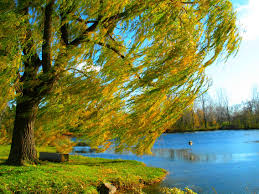 Jer 17:5  Thus says the LORD: "Cursed is the man who trusts in man and makes flesh his strength, whose heart departs from the LORD. 
Jer 17:6  For he shall be like a shrub in the desert, and shall not see when good comes, but shall inhabit the parched places in the wilderness, in a salt land which is not inhabited.
Jer 17:7  "Blessed is the man who trusts in the LORD, And whose hope is the LORD. 
Jer 17:8  For he shall be like a tree planted by the waters, Which spreads out its roots by the river, And will not fear when heat comes; But its leaf will be green, And will not be anxious in the year of drought, Nor will cease from yielding fruit.
Because it spreads out its roots by the river…
…will not fear when heat comes
…will not be anxious in year of drought
…will not cease from yielding fruit
Lesson 5:  Revelation on occasion of the Drought
THE SIN OF JUDAH – CHAPTER 17
– not trusting in the fountain of living water.
Jer 17:9,10  "The heart is deceitful above all things, And desperately wicked; Who can know it? I, the LORD, search the heart, I test the mind, Even to give every man according to his ways, According to the fruit of his doings.
A Tree by the River
Trusting in flesh
Jer 17:9  "Nothing can hide its evil as well as the human mind. It can be very sick, and no one really understands it. ERV
Trusting in God
A Partridge that Broods
What example would God use to illustrate His point?
Lesson 5:  Revelation on occasion of the Drought
Jeremiah’s Praise
Jeremiah’s contempt…
Where is the word of the Lord?
Jer 17:14-18  Heal me, O LORD, and I shall be healed; Save me, and I shall be saved, For You are my praise. 
15 Indeed they say to me, "Where is the word of the LORD? Let it come now!" 16 As for me, I have not hurried away from being a shepherd who follows You, Nor have I desired the woeful day; You know what came out of my lips; It was right there before You. 17 Do not be a terror to me; You are my hope in the day of doom. 18 Let them be ashamed who persecute me, But do not let me be put to shame; Let them be dismayed, But do not let me be dismayed. Bring on them the day of doom, And destroy them with double destruction!
Jeremiah’s Problem
A snapshot of Jeremiah…
Jeremiah’s Petition
Lesson 5:  revelation on occasion of the drought
THE SIN OF JUDAH – CHAPTER 17
THE SABBATH DAY
– not trusting in the fountain of living water.
What example would God use to illustrate His point?
Jer 17:19  Thus the LORD said to me: "Go and stand in the gate of the children of the people, by which the kings of Judah come in and by which they go out, and in all the gates of Jerusalem; 
Jer 17:20  and say to them, 'Hear the word of the LORD, you kings of Judah, and all Judah, and all the inhabitants of Jerusalem, who enter by these gates. 
Jer 17:21  Thus says the LORD: "Take heed to yourselves, and bear no burden on the Sabbath day, nor bring it in by the gates of Jerusalem; 
Jer 17:22  nor carry a burden out of your houses on the Sabbath day, nor do any work, but hallow the Sabbath day, as I commanded your fathers.
Lesson 5:  Revelation on occasion of the Drought
THE SIN OF JUDAH – CHAPTER 17
THE SABBATH DAY
– not trusting in the fountain of living water.
What example would God use to illustrate His point?
Jer 17:23  But they did not obey nor incline their ear, but made their neck stiff, that they might not hear nor receive instruction.
24  "And it shall be, if you heed Me carefully…
27  "But if you will not heed Me to hallow the Sabbath day…
25  then shall enter the gates of this city kings and princes sitting on the throne of David, riding in chariots and on horses, they and their princes, accompanied by the men of Judah and the inhabitants of Jerusalem; and this city shall remain forever
…such as not carrying a burden when entering the gates of Jerusalem on the Sabbath day, then I will kindle a fire in its gates, and it shall devour the palaces of Jerusalem, and it shall not be quenched."
Lesson 5:  Revelation on occasion of the Drought
THE SIN OF JUDAH – CHAPTER 17
THE SABBATH DAY
– not trusting in the fountain of living water.
What example would God use to illustrate His point?
No work on the Sabbath Day would have required Trust in God on the part of the Nation as a whole!
Lesson 5:  Revelation on occasion of the Drought
Thank you